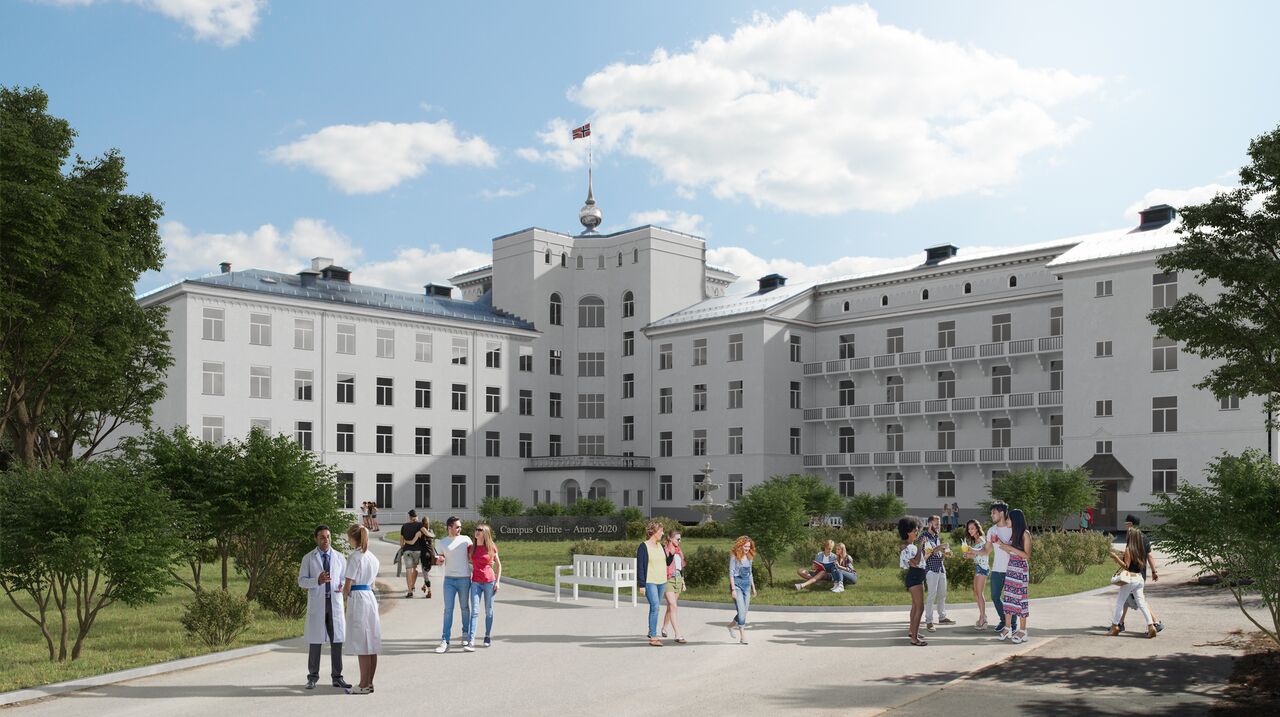 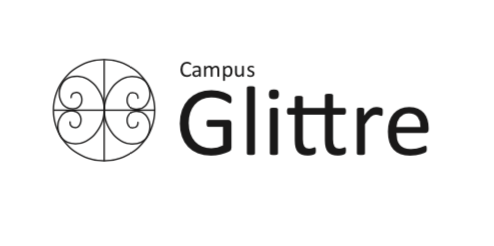 Moderne fasiliteter bak gammel fasade
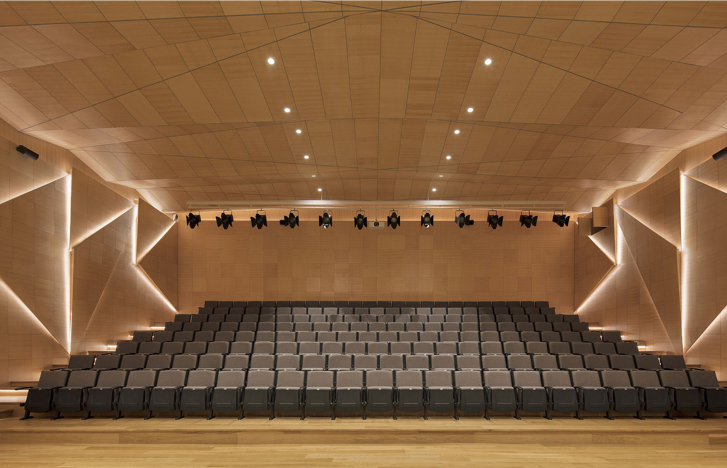 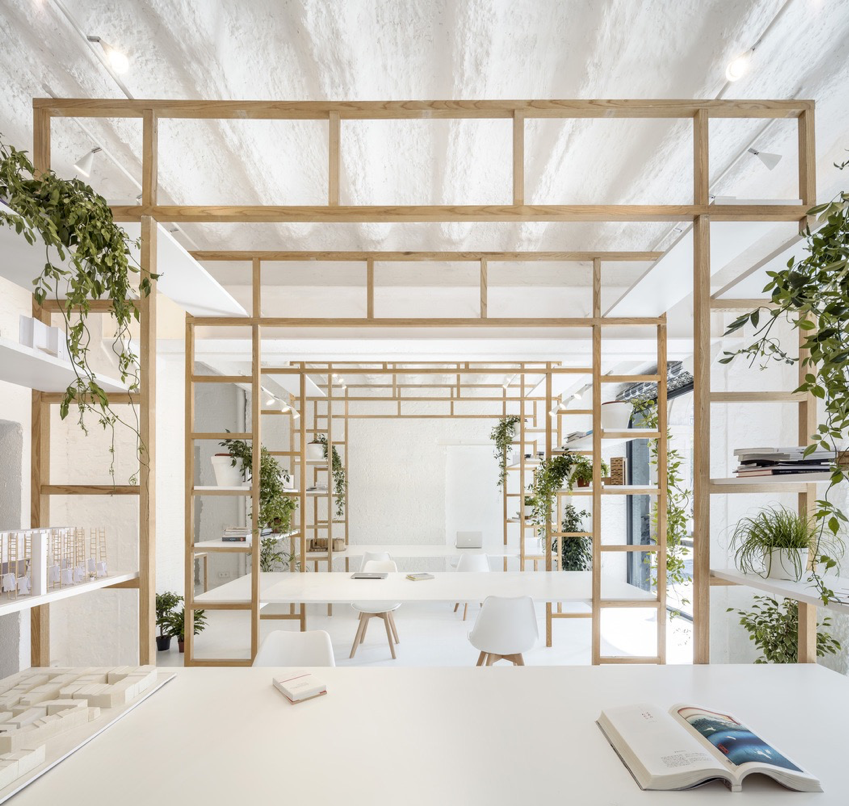 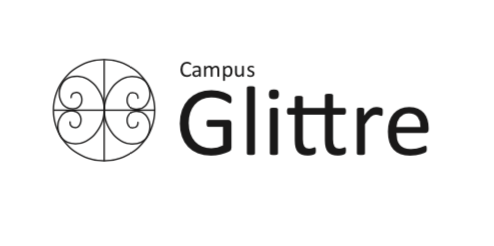 Innovative forsknings- og utdanningslokaler
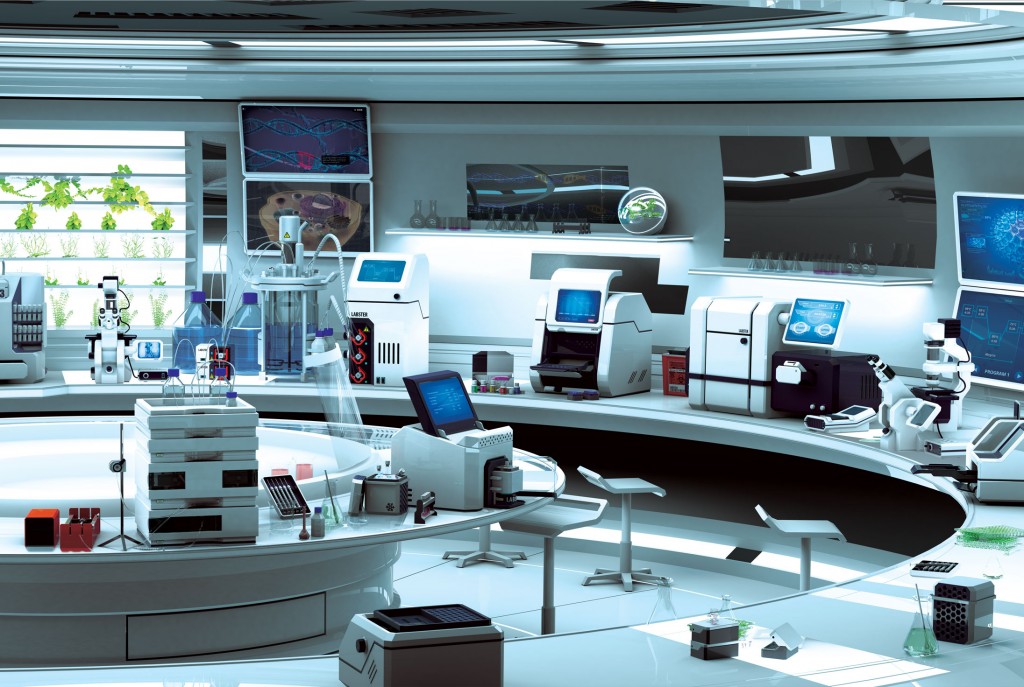 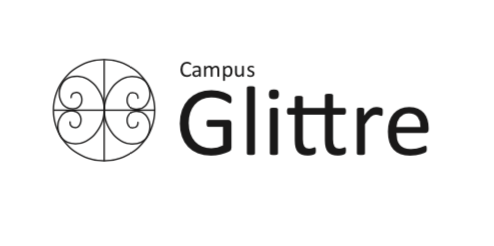 Gammelt blir til nytt- Prioritere infrastrukturløsninger som reduserer økologisk fotavtrykk
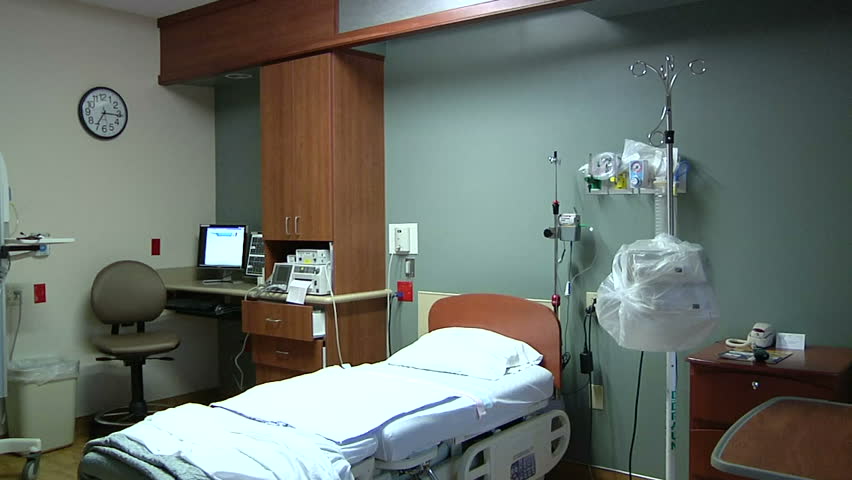 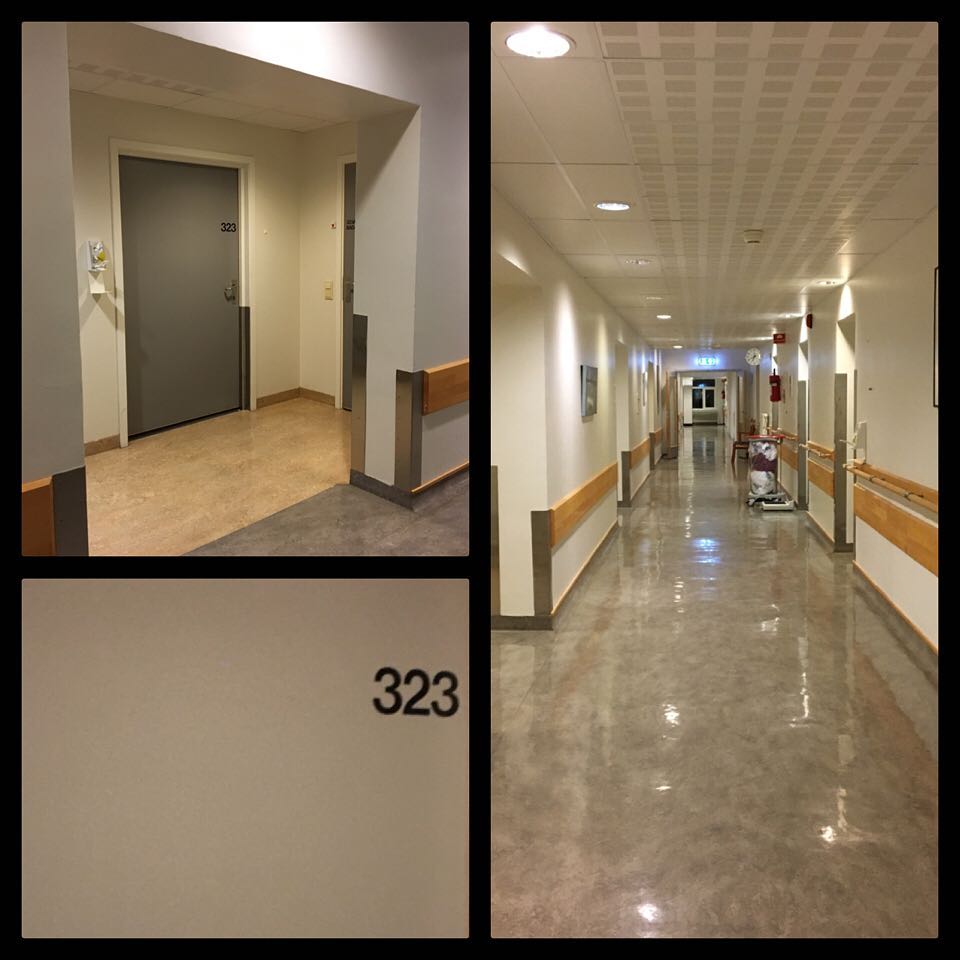 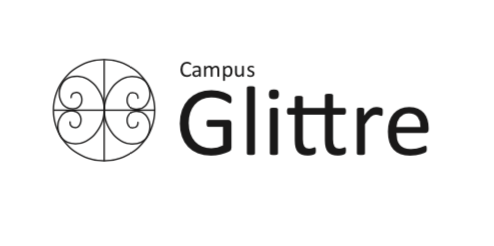 Gammelt blir til nytt- Prioritere infrastrukturløsninger som reduserer økologisk fotavtrykk
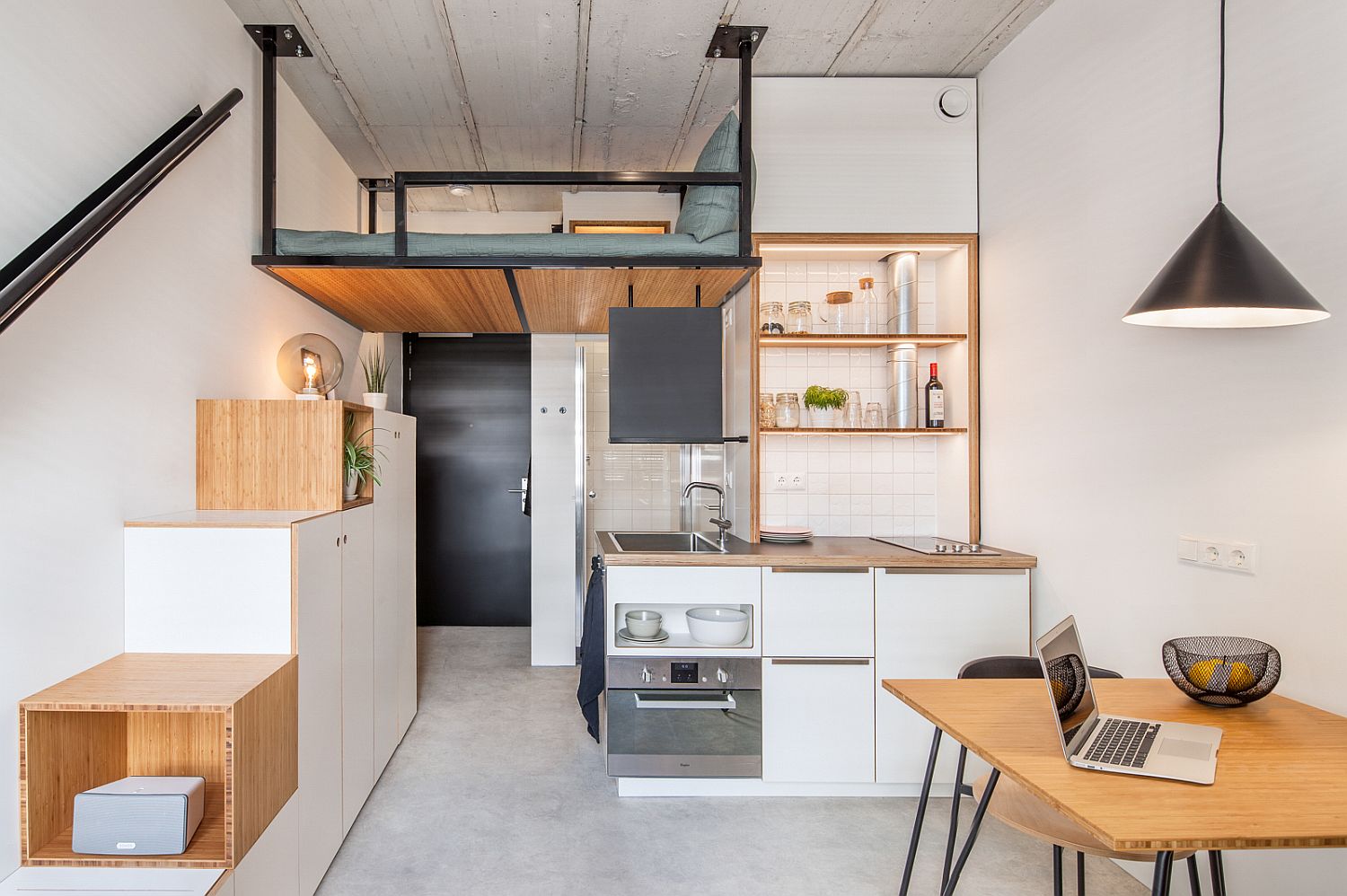 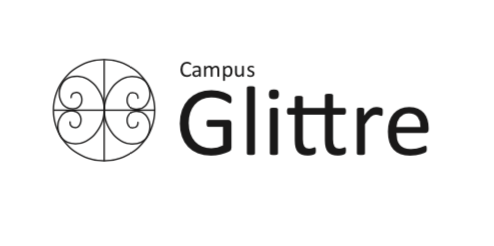 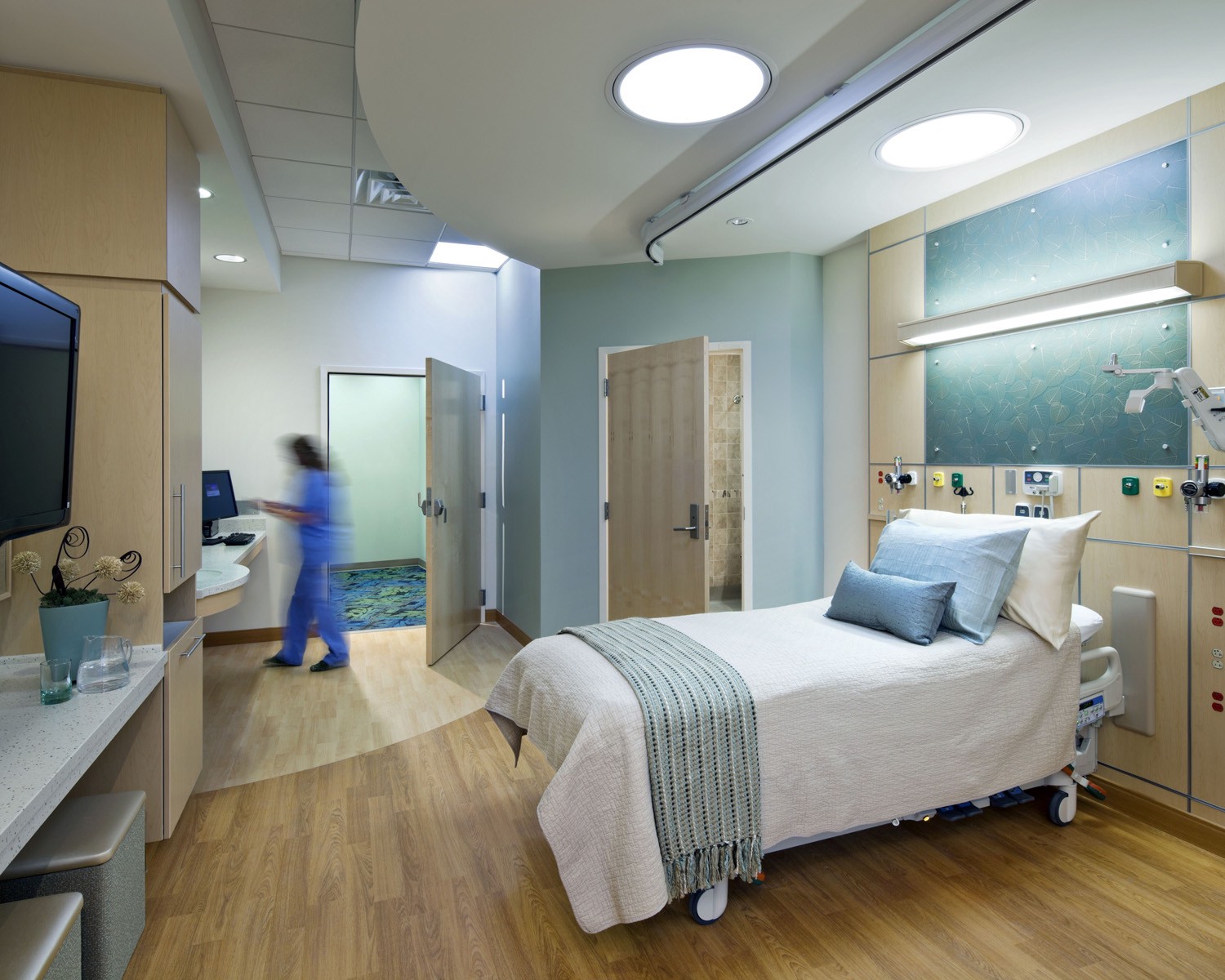 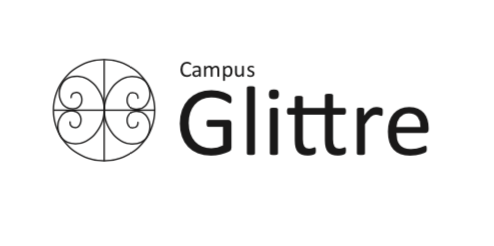 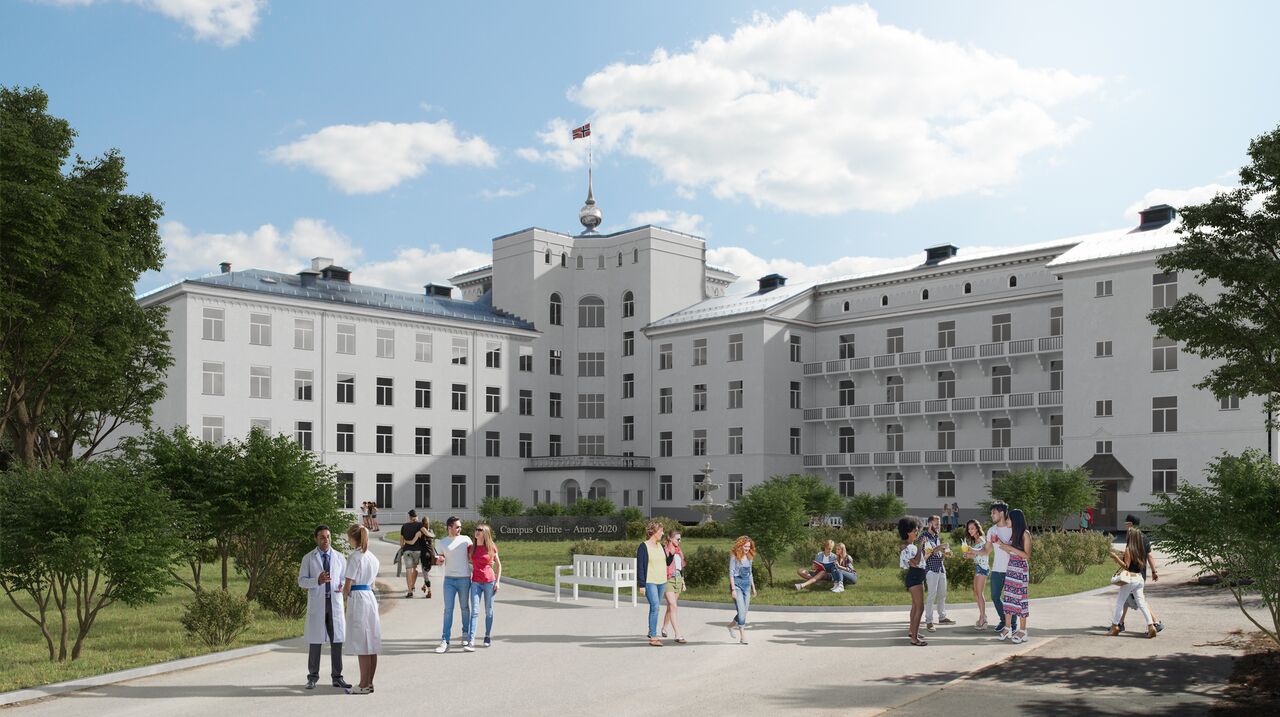 Et paradigmeskifte
Innovativ og moderne satsning i gammel fasade
Skape arbeidsplasser 
Dynamisk 
Miljøvennlig
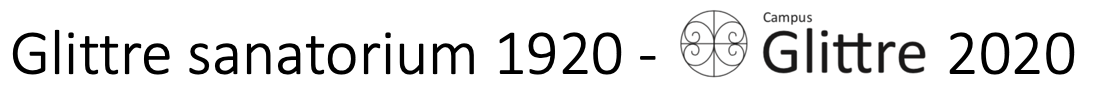 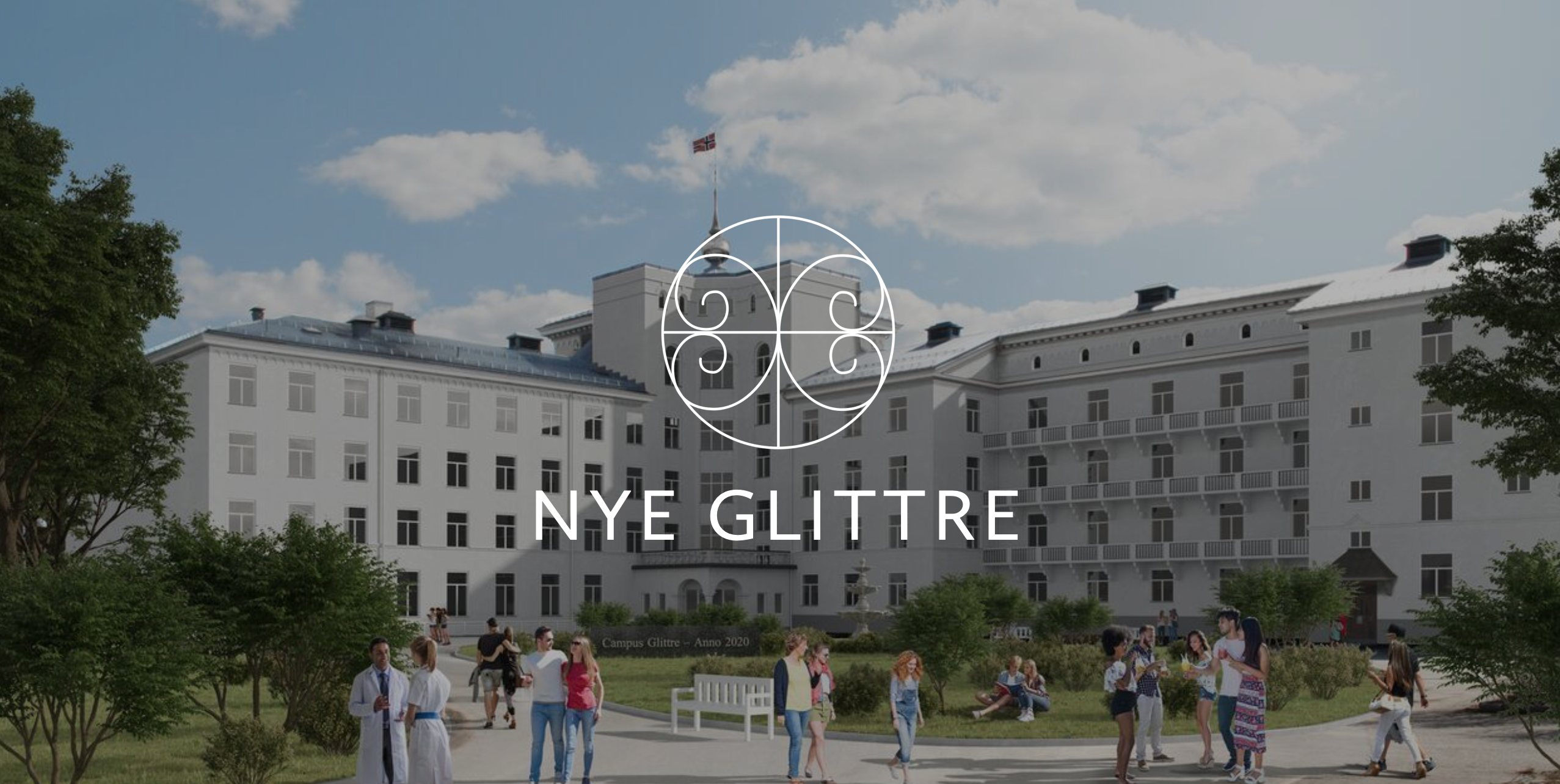 https://nyeglittre.no
8
* Bildene fremstilt i denne presentasjonen er konseptbilder og representerer ikke den ferdige konstruksjonen av Nye Glittre.